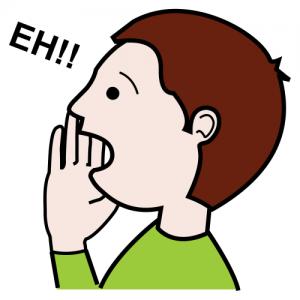 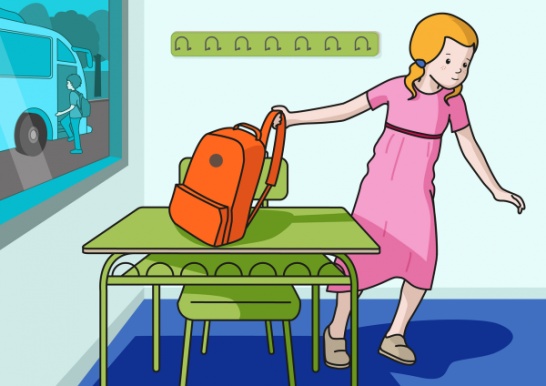 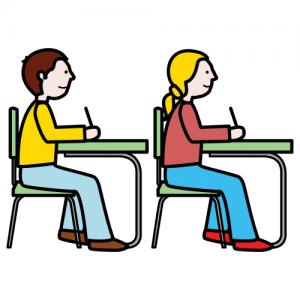 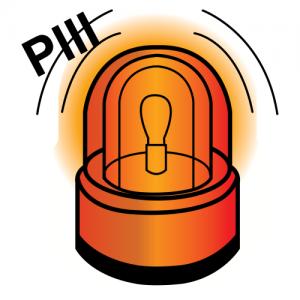 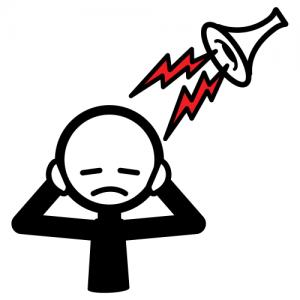 Cuando esté trabajando puede sonar la sirena. No debo gritar  ni coger nada.
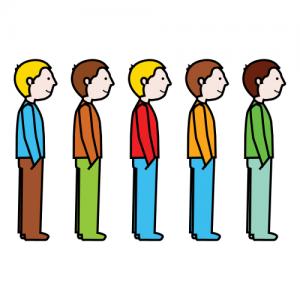 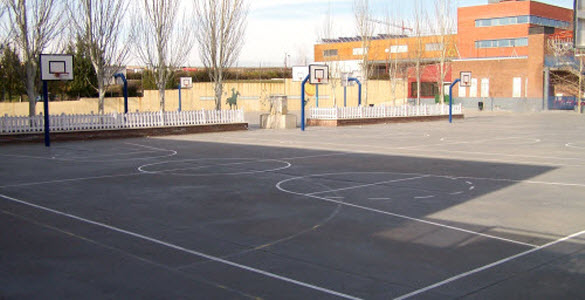 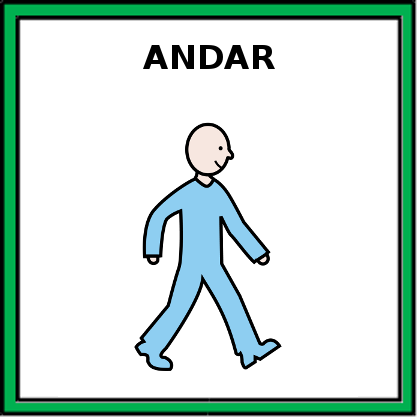 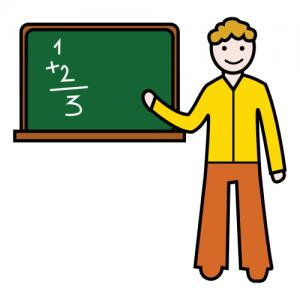 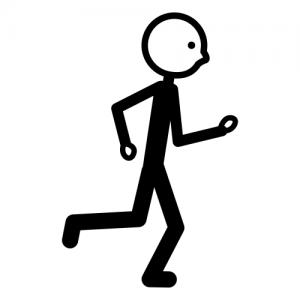 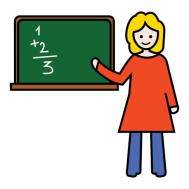 Haremos una fila y sin correr iremos con el /la profe hasta el patio.
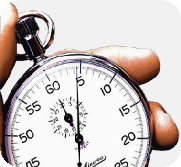 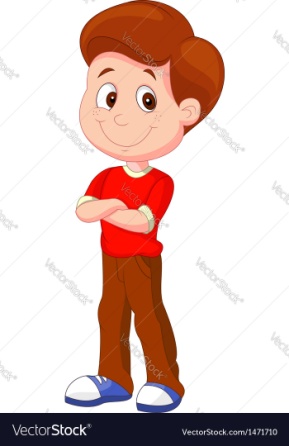 Y allí esperaré tranquilo unos minutos .